Итоговое собеседование по русскому языку 9 класс
Готовимся к чтению текста
Номер задания в итоговом собеседовании — 1.
Вид работы — чтение.
Текст — рассказ о выдающемся деятеле науки, техники, культуры, искусства, спорта и др.
Объём текста — 160 – 200 слов.
Критерии оценивания чтения вслух
Интонация чтения (ИЧ):
1 балл — интонация чтения соответствует пунктуационному оформлению текста;
0 баллов - интонация чтения НЕ соответствует пунктуационному оформлению текста.
2. Темп чтения (ТЧ):
1 балл — темп чтения соответствует коммуникативной задаче;
0 баллов — темп чтения НЕ соответствует коммуникативной задаче.
Критерии оценивания правильности речи
Соблюдение орфоэпических норм (О):
1 балл — орфоэпических ошибок нет, или допущена 1 орфоэпическая ошибка (исключая слово в тексте с поставленным ударением);
0 баллов — допущены 2 и более орфоэпических ошибок.
2. Искажение слов (ИСК):
1 балл — искажений нет;
0 баллов — допущены искажения слов (одно и более).
Порядок процедуры чтения текста вслух
Учитель-собеседник предлагает ученику ознакомиться с текстом.
Ученик работает с текстом (читает его про себя). Время — до 2-х минут.
По истечении времени учитель-собеседник спрашивает ученика о готовности читать вслух.
Ученик читает текст вслух. Время чтения — до 2-х минут.
Важно! Во время чтения никто из присутствующих педагогов НЕ делает замечаний, НЕ даёт подсказок, НЕ исправляет ошибок, допущенных учеником. Баллы за чтение сразу НЕ озвучиваются.
Подготовка к чтению вслух
Прочитайте текст про себя.
При чтении особое внимание обратите на:
имена, фамилии, отчества людей;
географические названия;
незнакомые слова;
сложные слова;
термины и понятия;
ударения, поставленные в самом тексте;
формы числительных.
3. Во время чтения запоминайте главные мысли, подчёркивайте ключевые слова. Это поможет подготовиться ко второму заданию — пересказу текста.
Как читать текст?
Читайте текст не слишком быстро и не слишком медленно. Научитесь укладываться в 2 минуты.
Читайте чётко, плавно, не пропускайте слова, не «проглатывайте» окончания.
Помните, что во время собеседования производится аудиозапись, поэтому читайте достаточно громко.
Обращайте внимание на знаки препинания в конце предложения. Соблюдайте правильную интонацию.
Обращайте внимание на знаки препинания внутри предложения.
На месте запятых, точек с запятой, тире, двоеточий делаются паузы. Соблюдайте интонацию перечисления в предложениях с однородными членами.
6. Между абзацами делайте более длительные паузы.
7. Чтобы случайно не пропустить слово или не перескочить
через строчку, водите по тексту пальцем или карандашом (ручкой).
8. Если в тексте встретилась аббревиатура, расшифровывать
её не надо.
9. Если в тексте встретились инициалы, то можно их расшифровать (если точно знаете имя и отчество человека) или пропустить
и прочитать только одну фамилию.
10. Правильно произносите слова, в которых в тексте поставлены ударения.
Памятка 1. Как склонять числительные?
При склонении сложных числительных изменяются оба корня.
Он участвовал в 200 (двухстах) соревнованиях.
 Чтобы проверить второй корень, подставляй слово НОТЫ (двух нотАХ - двухстАХ).
Числительные 40, 90, 100 имеют только две формы: в именительном и винительном падежах — сорок, девяносто, сто; в остальных падежах — сорока, девяноста, ста.
Учёный издал более 100 (ста) научных работ.
В составных количественных числительных при склонении изменяется каждое слово.
Он принял участие в 275 (двухстах семидесяти пяти) экспедициях.
В составных порядковых числительных изменяется только последнее слово.
В 1980 (тысяча девятьсот восьмидесятом) году он завоевал золотую медаль на олимпиаде в Москве.
Памятка 2. Какие ключевые слова подчёркивать?
Ключевые слова — это главные слова в предложении (тексте),
в которых заключена его суть.
Грамматическая основа или один из главных членов.
Слова, называющие персонажей, основные понятия, явления, предметы или действия.
Даты, числа.
Собственные наименования.
Термины.
Памятка 3. Интонация
В повествовательном предложении к концу голос понижается.
В вопросительных предложениях голос повышается на вопросительном слове, а к концу предложения снижается.
В восклицательных предложениях к концу голос повышается.
Пересказ текста
Номер задания в итоговом собеседовании — 2.
Вид работы — пересказ с привлечением дополнительной информации.
Текст — научно-публицистический, рассказ о выдающемся деятеле науки, техники, культуры, искусства, спорта и др.
Объём текста — 160 – 200 слов.
Критерии оценивания подробного пересказа текста с включением приведённого высказывания
Сохранение при пересказе микротем текста (П1):
2 балла — все основные микротемы исходного текста сохранены;
1 балл — упущена или добавлена одна микротема;
0 баллов — упущены или добавлены две и более микротем.
2. Соблюдение фактологической точности при пересказе (П2):
1 балл — фактических ошибок, связанных с пониманием текста, нет;
0 баллов — допущены фактические ошибки (одна или более).
3. Работа с высказыванием (П3):
1 балл — приведённое высказывание включено в текст во время пересказа уместно, логично;
0 баллов — приведённое высказывание включено в текст во время пересказа неуместно и/или нелогично, или приведённое высказывание не включено в текст во время пересказа.
4. Способы цитирования (П4):
1 балл —ошибок нет;
0 баллов — допущены ошибки при цитировании (одна или более).
Максимальное количество баллов — 5.
Если участник итогового собеседования пересказал текст не подробно, а СЖАТО, то общее количество баллов, которое получил участник итогового собеседования по критериям П1–П4, уменьшается на 1 балл.
Критерии оценивания правильности речи
Соблюдение грамматических норм (Г):
1 балл — грамматических ошибок нет;
0 баллов — допущены грамматические ошибки (одна или более).
2. Соблюдение орфоэпических норм (О):
1 балл — орфоэпических ошибок нет, или допущена 1 орфоэпическая ошибка (исключая слово в тексте с поставленным ударением);
0 баллов — допущены 2 и более орфоэпических ошибок.
3. Соблюдение речевых норм (Р):
1 балл — речевых ошибок нет, или допущено не более трёх речевых ошибок;
0 баллов — допущены речевые ошибки (четыре или более).
4. Искажение слов (ИСК):
1 балл — искажений нет;
0 баллов — допущены искажения слов (одно и более).
Максимальное количество баллов (за задания 1 и 2) — 4.
Порядок процедуры пересказа
Учитель-собеседник предлагает ученику ознакомиться с текстом.
Ученик работает с текстом (читает его про себя). В это время ученик готовится не только к чтению, но и к пересказу: делает пометки в тексте (подчёркивает ключевые слова). Время — до 2-х минут.
По истечении времени учитель-собеседник спрашивает ученика
о готовности читать вслух.
4. Ученик читает текст вслух. Время чтения — до 2-х минут.
5. Учитель-собеседник переключает ученика на подготовку к пересказу.
6. Ученик готовится к пересказу: делает выписки из текста, читает цитату и определяет её место в тексте, продумывает способ включения цитаты в пересказ. Время — до 2-х минут.
7. Учитель-собеседник забирает у ученика текст. Цитатой пользоваться можно.
8. Ученик пересказывает текст. Время — до 3-х минут.
Важно! Во время пересказа никто из присутствующих педагогов НЕ делает замечаний, НЕ даёт подсказок, НЕ исправляет ошибок, допущенных учеником. Баллы за пересказ сразу НЕ озвучиваются.
Подготовка к пересказу
При подготовке к первому заданию ИС (чтению вслух) прочитайте текст про себя.
Запомните главные мысли, подчеркните ключевые слова.
При подготовке ко второму заданию (пересказу) прочитайте текст ещё раз. Во время чтения выписывайте на специальный бланк, выданный учителем-собеседником, подчёркнутые ранее ключевые слова. (См. памятку 1).
Запомните структуру текста (расположение микротем, главных мыслей). Имейте в виду, что структура всех текстов на итоговом собеседовании примерно одинаковая. (См. памятку 2). Держите это в голове при пересказе.
5. Прочитайте цитату. Обратите внимание на то, кому принадлежит высказывание: самому герою текста или другому лицу. Внимательно прочитайте его фамилию.
6. Подумайте, в какую часть текста это высказывание подходит
по смыслу и логике. Сделайте об этом пометку в своих записях.
7. Подумайте, каким из способов вы включите цитату в пересказ. (См. памятку 3).
8. Перескажите текст с опорой на записи. Не спешите. Старайтесь правильно строить предложения и произносить слова. Если что-то забыли, не останавливайтесь, пропустите и рассказывайте дальше. Не забудьте про цитату.
Как делать записи во время подготовки к пересказу?
Во время подготовки к чтению вы уже подчеркнули ключевые слова, поэтому сразу, как только учитель-собеседник засёк время, начинайте выписывать их на бланк.
Будет лучше, если одной рукой вы будете указывать себе в тексте на подчёркнутые слова, а второй их записывать. Так вам не придётся искать слова глазами и тратить на это время.
Используйте сокращения, но учтите, что они должны быть понятны вам.
Не надо выписывать вводные слова, союзы, частицы. Не обязательно ставить знаки препинания (это ЧЕРНОВИК, который никто, кроме вас, не увидит).
Числительные записывайте цифрами, без вспомогательных слов. (Например, 1993 вместо 1993 год).
Не тратьте время и не выписывайте фамилию, имя и отчество самого героя текста: их можно прочитать в пояснении к цитате.
Лучше каждую запись начинать с новой строчки, чтобы при пересказе вы не терялись в словах, написанных сплошным текстом.
Постарайтесь выписать ключевые слова из каждого абзаца, не зацикливайтесь на начале текста, иначе у вас не хватит времени на последнюю часть и при пересказе вы можете не вспомнить, о чём там шла речь.
Обязательно в записях сделайте пометку, где будете вставлять цитату.
Примерная структура текста
Текст, как правило, состоит из 4-х микротем (абзацев).
Общие сведения о человеке (кто он, главная заслуга). Иногда могут содержаться сведения о семье, родителях.
Факты о детстве, об учёбе, начале карьеры.
Самые главные факты о деятельности (открытия, победы, достижения, рекорды, созданные произведения и др.)
Сведения о наградах, заслугах; след деятеля в истории, его значение, память о нём.
Памятка 3. Способы включения цитаты в пересказ
1. Прямое цитирование (дословная передача слов)
Клише (самый простой вариант, который вы точно не забудете):
ФИО говорил: «Цитата».
Варианты посложнее:
Недаром ФИО утверждал: «Цитата».
Заслуги (ФИО героя текста в родительном падеже) подтверждают слова ФИО (того, кому принадлежит высказывание): «Цитата».
«Цитата», — так говорил об этом человеке ФИО.
Сам ФИО (героя текста) говорил следующее: «Цитата».
2. Косвенное цитирование (при помощи сложноподчинённых предложений)
Клише
ФИО говорил, что…
ФИО утверждал, что…
Важно!
При косвенном цитировании личные местоимения 1 лица следует заменять на 3 лицо или на существительное.
Сравните:
Граф Александр Фёдорович Орлов говорил: «Я не мог не ценить в нём высокие нравственные качества».
Граф Александр Фёдорович Орлов говорил, что он не мог не ценить
в Аврааме Сергеевиче Норове высокие нравственные качества.
3. Цитирование при помощи вводных слов
Клише
По словам ФИО, цитата.
Как говорил ФИО, цитата.
Важно!
В этом случае также следует заменять местоимения 1 лица на 3-е лицо.
Сравните:
Константин Алексеевич Коровин говорил: «Мои картины — это я, моё пение жизни, моя радость».
По словам Константина Алексеевича Коровина, его картины — это он, его пение жизни, его радость.
Совет 1
Лучше использовать прямое цитирование, чтобы избежать речевых и грамматических ошибок!
Совет 2
Если вы забыли включить высказывание во время пересказа (а такое нередко случается от волнения) и вспомнили о нём только тогда, когда пересказали текст полностью, не расстраивайтесь и произнесите цитату в конце. Вам могут не дать балл по критерию П3 («Работа с высказыванием»), зато вы не потеряете балл по критерию П4 («Способы цитирования»).
Монолог и диалог
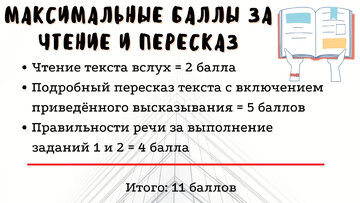 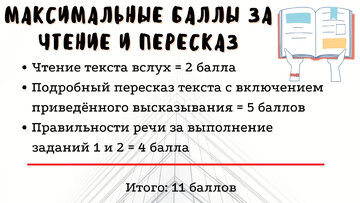 Монологическое высказывание
Монолог — это цельный связный текст. Он должен состоять из ряда логически, последовательно связанных между собой предложений, интонационно оформленных и объединенных единым содержанием. И у него обязательно должно быть заключение. Минимальный объём высказывания – 10 фраз. Больше лучше, но необходимо уложиться во временной лимит – 3 минуты. Если рассказ будет слишком долгим, то вас прервут и перейдут к диалогу. Если высказывание окажется слишком коротким, то экзаменатор может начать задавать наводящие вопросы. На подготовку даётся всего 1 минута.
Тему монологического высказывания можно выбрать самостоятельно. Вам предложат 3 варианта:
1) описание фотографии;
2) повествование на основе жизненного опыта;
3) рассуждение по поставленному вопросу.
Совет 1: Не загадывайте заранее, какую тему вы будете брать. Исходите из ситуации. Может быть, вам попадется интересная фотография, а может, проблемный вопрос покажется очень легким. Главное – не берите то, в чём совсем не уверены.
Совет 2: Читайте подсказки, данные в карточках. Это позволит не потеряться и не уйти в сторону во время монолога. При этом не обязательно давать ответы на все данные там вопросы. Во время подготовки можно галочками отметить самые важные их них, а потом подсматривать в карточку.
Совет 3: Описывая фотографию, обращайте внимание на композицию, то есть передний и задний план, на цветовую гамму, на действия героев (их позы), на передаваемое снимком настроение и важные детали. В конце можно сказать о задаче автора снимка или о том, какие эмоции он у вас вызывает.
Совет 4: Рассказывая о случае из своей жизни (тема 2), не пытайтесь ничего придумывать. Это может вас запутать или заставить запнуться в самый неподходящий момент. Будьте эмоциональнее. Когда вы делитесь собственной историей, в ней не может быть правильных или неправильных моментов, деталей. Главное, чтобы рассказ был логичным и содержательным.
Совет 5: Не выстраивайте слишком короткие или слишком длинные предложения. В первом случае рассказ будет примитивным, неполным, а во втором – можно легко допустить грамматическую или речевую ошибку.
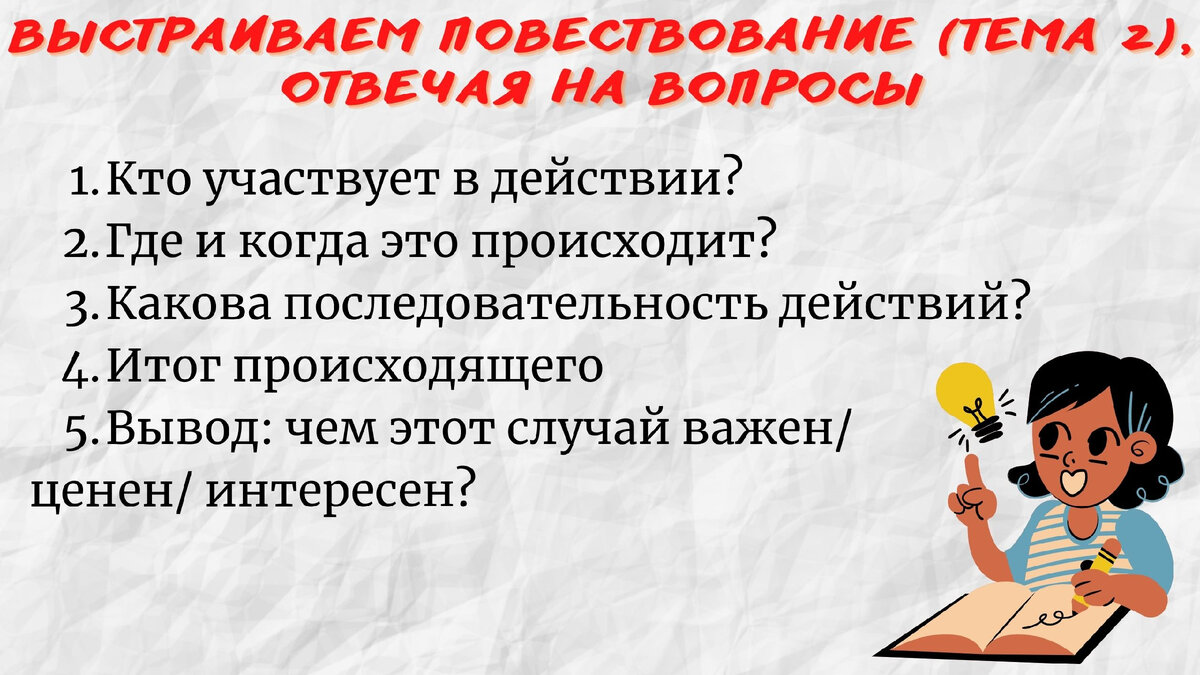 Готовимся к диалогу
 
Номер задания в итоговом собеседовании — 4.
Вид работы — участие в диалоге.
Тема — соответствует теме выбранного монологического высказывания.
Диалог проводит учитель-собеседник: задаёт 3 вопроса, предложенных в КИМ (вопросов может быть больше, и они могут отличаться от тех, что заданы в КИМ).
Время на подготовку — 0 минут.
Время на диалог — до 3-х минут.
Критерии оценивания диалога
Выполнение коммуникативной задачи (Д1)
1 балл — Участник итогового собеседования справился с коммуникативной задачей. Даны ответы на все вопросы в диалоге.
0 баллов — Ответы на вопросы не даны или даны односложные ответы.
2. Учёт условий речевой ситуации (Д 2)
1 балл — Учтены условия речевой ситуации.
0 баллов — Условия речевой ситуации не учтены.
Максимальное количество баллов — 2.
Критерии оценивания правильности речи за выполнение заданий 3 (монолог) и 4 (диалог)
Соблюдение грамматических норм (Г)
1 балл — Грамматических ошибок нет
0 баллов — Допущены грамматические ошибки (одна или более)
2. Соблюдение орфоэпических норм (О)
1 балл — Орфоэпических ошибок нет, или допущено не более двух орфоэпических ошибок
0 баллов — Допущены орфоэпические ошибки (три или более)
3. Соблюдение речевых норм (Р)
1 балл — Речевых ошибок нет, или допущено не более трёх речевых ошибок
0 баллов — Допущены речевые ошибки (четыре или более).
4. Речевое оформление (РО)
1 балл — Речь в целом отличается богатством и точностью словаря, используются разнообразные синтаксические конструкции. (По этому критерию участник ИС получает 1 балл только в случае, если 1 балл получен по критерию «Соблюдение речевых норм»)
0 баллов — Речь отличается бедностью и/или неточностью словаря,
и/или используются однотипные синтаксические конструкции
Максимальное количество баллов — 4.
Порядок процедуры диалога
Учитель-собеседник сразу после окончания монологического высказывания доброжелательным тоном задаёт экзаменуемому по порядку три вопроса, предложенных в КИМ. Выслушивает ответы. При необходимости может задать дополнительные (наводящие или уточняющие) вопросы. Эмоционально поддерживает ученика.
Учитель-собеседник благодарит ученика, объявляет об окончании процедуры и разрешает ему покинуть помещение, где проводилось испытание.
Важно! Во время диалога никто из присутствующих педагогов НЕ делает замечаний, НЕ даёт подсказок, НЕ исправляет ошибок, допущенных учеником. Баллы за диалог сразу НЕ озвучиваются.
Теория. Диалог
Диалог — это разговор двух лиц.
Диалог состоит из реплик собеседников.
Особенности диалога:
присутствуют два собеседника;
участники высказываются по очереди;
каждый поочерёдно слушает и отвечает.
Реплика — это произнесённое высказывание отдельного участника разговора.
Реплика может состоять из одного слова, из словосочетания, предложения или целого текста.
Памятка
Внимательно выслушивайте вопросы учителя-собеседника, в том числе и дополнительные. Скорее всего, он постарается вам помочь, задавая наводящий или уточняющий вопрос.
На вопросы учителя-собеседника давайте полные, развёрнутые ответы, состоящие из 2 – 4 предложений.
Не бойтесь дать «неправильный» ответ. Ваша задача — высказать свою точку зрения, обозначить собственную позицию.
Помните, что недостаточно просто высказать мысль — её нужно доказать (обосновать, привести пример из личного опыта).
Будьте максимально искренни. Говорите только о том, что было на самом деле.
Проявляйте положительные эмоции, улыбайтесь, помогайте себе жестами и мимикой.
Старайтесь правильно употреблять слова, ставить ударения, строить предложения.
Говорите достаточно громко, чётко, не «глотайте» окончания, не спешите, но и не делайте слишком больших пауз. Если какой-то вопрос поставил вас в тупик, скажите: «Я затрудняюсь ответить на этот вопрос».
Речевые клише для диалога
Я думаю, что…
Я считаю, …
Как мне кажется, …
По-моему, …
По моему мнению, ...
По-видимому, …
Следовательно, …
Итак, …
Таким образом, …
Например, ...
Диалог с экзаменатором
Это единственная часть итогового собеседования, которая проводится без подготовки. Отвечать на вопросы нужно сразу. Это совсем не страшно, если внимательно слушать вопрос и давать прямые ответы.
Совет 6: Постарайтесь сконцентрироваться и понять вопрос. Но если вдруг вы отвлеклись или не услышали его, можно попросить экзаменатора повторить вопрос. Если совсем не знаете, что отвечать, это также поможет выиграть время.
Совет 7: Не давайте односложных ответов: «Да» или «Нет». Сразу постарайтесь развёрнуто донести свою точку зрения. Хорошим считается ответ объёмом от 2 до 4 предложений. А построение может быть примерно таким: «Я согласна с этим, потому что…». «Нет, для меня это непривычно/ я так не считаю, ведь…».
Совет 8: Помните, что в вопросе всегда содержится информация, с которой можно начать ответ. Пример: «Как часто Вы посещаете библиотеку и какие книги выбираете?» Ответ: «Я посещаю библиотеку довольно часто, особенно школьную. В основном я выбираю книги необходимые мне для уроков литературы или истории, но могу попросить библиотекаря посоветовать мне интересную приключенческую книгу».